Planning Options and Considerations for Employers Navigating COVID-19 in the Workplace
Presented by:

Members of the Hill Ward Henderson
COVID-19 Attorney Response Team

from the

The Employment Law Practice Group
Agenda
COVID-19 exposure in the workplace: Gordon Hill 

Top questions regarding the FFCRA answered:         Jeff Wilcox

Cost saving employment options: Gordon Hill
Steps to Take in the Event of a Positive Test
Notify the CDC and local health authorities
Instruct the employee to stay home – at least 14 days
Require doctor’s note to return to work
Sick Leave and FMLA (if eligible)
Ask the employee where he/she has been
Follow CDC safety/cleaning guidelines
At a minimum – deep clean those areas
Better – shut down and hire a specialty cleaning company
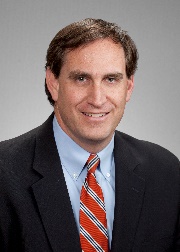 S. Gordon Hill
gordon.hill@hwhlaw.com
(813) 222-8506
Steps to Take in the Event of a Positive Test cont.
Employee confidentiality 
But can ask – who have you been in close contact with?
Or get a written waiver of confidentiality
Notify specific employees 
Confidentially (unless waiver)
Send home for 14 days and recommend testing
Notify the rest 
Describe the safety/cleaning steps taken
Require immediate notification if even the slightest hint of symptoms
Notify public?
Steps to Take in the Event of a Report of “Close Proximity” or Symptoms
Instruct the employee to stay home – at least 14 days
Require test or at least doctor’s note to return to work
Sick Leave?
Ask the employee where he/she has been
Deep clean those areas
Shut down?
Employee confidentiality – see above
Families First Coronavirus Response Act (FFCRA)
Requires job protected, mostly paid leave for certain coronavirus-related circumstances
Applies to all employers with less than 500 employees
2 types of leave:
– Emergency Paid Sick Leave for coronavirus-related quarantines and child
care issues – capped at 80 hours
– Expanded FMLA for coronavirus-related child care issues – up to 12 weeks job-protected leave, with mixture of unpaid and paid
“Paid for” by employer tax credits
Possible individual liability
Effective April 1st – not retroactive
Until December 31, 2020
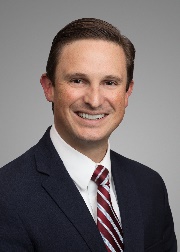 Jeff Wilcox
Jeff.wilcox@hwhlaw.com
(813) 222-8725
Qualifying Leave Events
Paid Sick Leave
subject to a Federal, State, or local quarantine or isolation order related to COVID-19; 
advised by a health care provider to self-quarantine due to concerns related to COVID-19;
experiencing symptoms of COVID-19 and are seeking medical diagnosis;
caring for an individual who is subject to a Federal, State, or local quarantine or isolation order related to COVID-19 or an individual who has been advised by a health care provider to self-quarantine due to concerns related to COVID-19; 
caring for your child whose school or place of care is closed, or child care provider is unavailable, due to COVID-19 related reasons; or 
experiencing any other substantially-similar condition that may arise, as specified by the Secretary of Health and Human Services
Expanded FMLA
caring for your child whose school or place of care is closed, or child care provider is unavailable, due to COVID-19 related reasons
Unique Issues under FFCRA
Aggregating employees to exceed 500 employee threshold
Integrated Enterprise or Joint Employer
Other sick leave/PTO provided by employer
Can employers require employees to use PTO/sick leave provided by employer?
Pay calculation
Part-time employee paid sick leave calculation
Furlough or layoff
Qualify for paid sick leave even if employee is furloughed or laid off?
“Health care provider”
Along with emergency responders, can be exempted from expanded FMLA leave and paid sick leave
Relief for Small Businesses under FFCRA
Employers with fewer than 50 employees
Hardship waiver only for specific qualifying leave events “when imposition of such requirements would jeopardize the viability of the business as a going concern”
Exempt from FMLA lawsuits by employees
But DOL can still bring enforcement actions
Employers with fewer than 25 employees - exception from FMLA job restoration when:
Position no longer exists due to economic conditions or caused by COVID-19; 
Employer makes reasonable efforts to restore to equivalent position;
If no equivalent position, employer makes efforts over next year to contact employee if equivalent position becomes available
Labor Cost Savings Measures - Options
Cutting Pay / Hours

Furloughs / Temporary Lay Offs

Reduction in Force (RIF) a/k/a “Lay Offs”
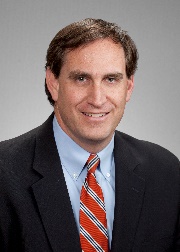 S. Gordon Hill
gordon.hill@hwhlaw.com
(813) 222-8506
Labor Cost Saving MeasuresConsiderations when Cutting Pay / Hours
Contract Constraints – employment agreement or offer letter
Wage & Hour:
Exempt employees:
Make it temporary – in whole workweek increments, but not week-to-week
New salary threshold – $684 per week / $35,568 annual
Non-exempt employees – minimum wage – federal, state or local law
The Selection Process – consider protected employees:
Discrimination
Whistleblower retaliation
Employees on FMLA, military, or other leave
Labor Cost Saving Measures Furloughs
Pros:
Unemployment Compensation
Retain workforce  ramp back up more quickly

Contract Constraints – required pay or benefits?

Wage & Hour – paying salary to exempt employees
Labor Cost Saving Measures Furloughs cont.
Sick Leave Laws
Federal – FFCRA
State & Local – e.g., AZ, CA, MA, MI, NY, Chicago, Dallas, D.C., Philadelphia, NYC

Gratuitous Pay
Full or partial compensation
Benefits
Vacation/PTO considerations
Labor Cost Saving Measures Reductions in Force (RIF)
Unemployment Compensation
Contract Constraints – terminable “at will” vs. “Cause”
Sick Leave Laws (see above)
Vacation/PTO – must pay upon termination?
Severance – pay and/or continuing benefits
Severance plans
Releases
Bringing Employees Back for PPP Loan Forgiveness
PPP Loan Forgiveness – PPP designed to maintain employment and compensation so loan forgiveness erodes with decrease in FTEs and decrease in compensation

But Regulations/Guidance not released yet...
Loan forgiveness app not even released yet...
Bringing Employees Back for PPP Loan Forgiveness
FTE Comparison – FTEs for 8 week period beginning on loan origination vs. FTEs in either:
February 15, 2019 to June 30, 2019; or 
January 1, 2020 to February 29, 2020
Payroll Cost Comparison – for employees making less than $100,000, compare using same dates???
Ending Furloughs & Re-Hiring – have until June 30 to restore FTEs and compensation levels for any changes made between 2/15/20 and 4/26/20
Questions?
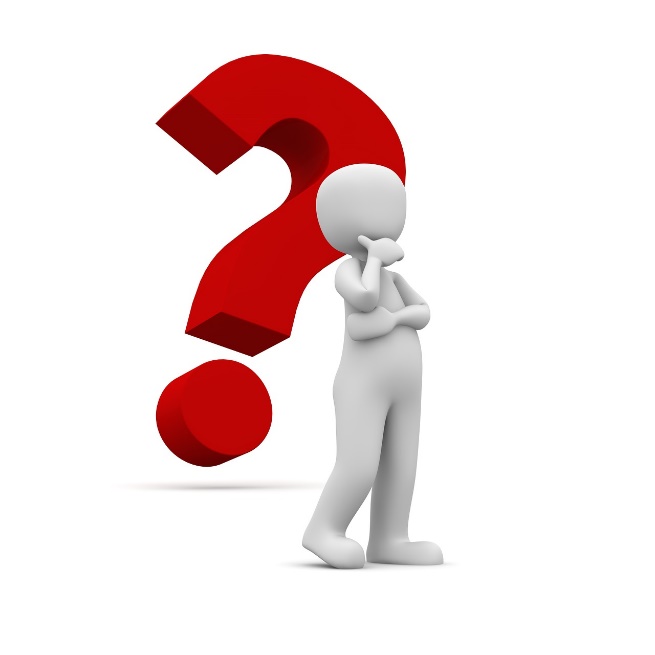 Thank you for joining us!

Visit our webpage 
https://www.hwhlaw.com/practice-areas/COVID19-Response-Team 
for more resources.